ATELIER 3Le contrat de destinationun outil d’intégration des stratégies Touristiques des territoires
Quelques éléments de contexte …
Par Mme Magali DA SILVA, 
Chargée de mission Tourisme de mémoire
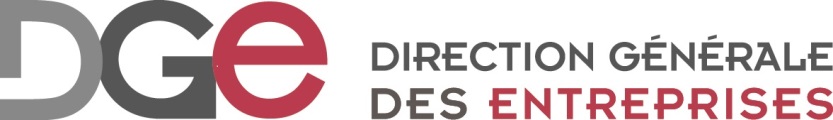 Qu’est ce qu’un contrat de destination ?
Un contrat établi entre l’Etat, Atout France et les acteurs du tourisme d’un même territoire pour les fédérer autour d’une stratégie commune qui repose sur 3 axes d’intervention :

Ingénierie / Structuration de l’offre
Observation / Intelligence économique
Promotion (à l’international notamment)

Un engagement de tous les partenaires autour :

D’enjeux identifiés concernant une destination
Des marchés et segments clientèles cibles
Un ou des objectif(s) commun(s) quantifiés
Un mode de pilotage pensé pour optimiser les effets, (comité de pilotage…) 

Des contrats qui bénéficient d’une aide financière de l’État, sous forme de subvention de la Direction Générale des Entreprises dans une logique d’amorçage
Qu’est ce qu’un contrat de destination ?
Les contrats de destination « V1 »

Initiés par la ministre Sylvia PINEL en juillet 2013
Centrés sur des thématiques
Emanant d’une sollicitation des territoires

2 déclinaisons thématiques : 
« Centenaire de la Grande Guerre »
« Tourisme de mémoire en Normandie »

Maintient d’un soutien financier de l’Etat dans le cadre de sa politique engagée sur le tourisme de mémoire
Les contrats de destination « V2 »

Annoncés par le Ministre Laurent FABIUS lors des Assises du tourisme en juin 2014
Centrés sur des territoires à haute visibilité à l’international
Une sélection par deux appels à projets lancés par la DGE en juillet 2014 et janvier 2015



Au total 20 contrats de destination qui s’appuient sur les marques mondiales
Des outils au service de l’attractivité de la France
Et pour cibler les marchés de proximité
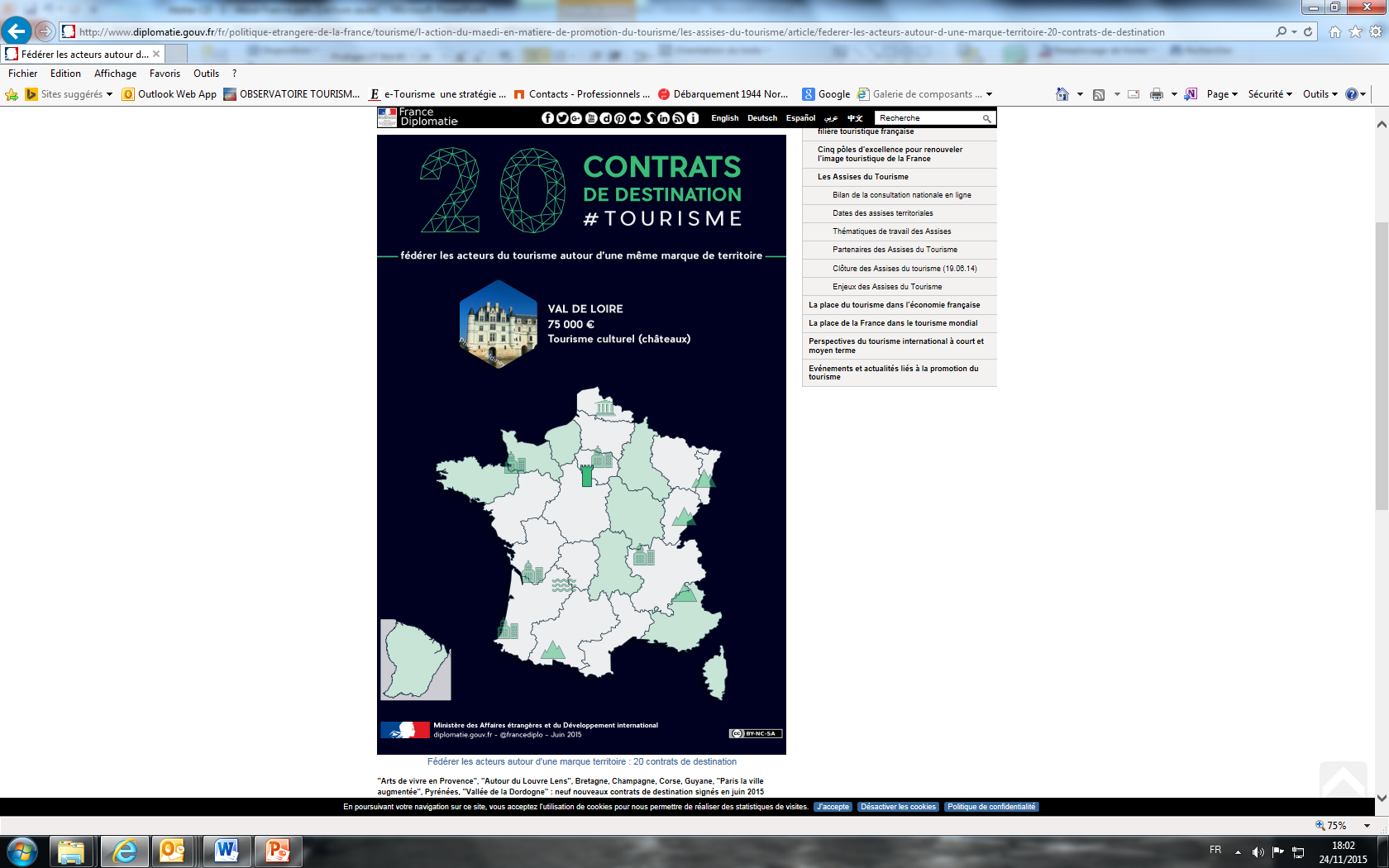 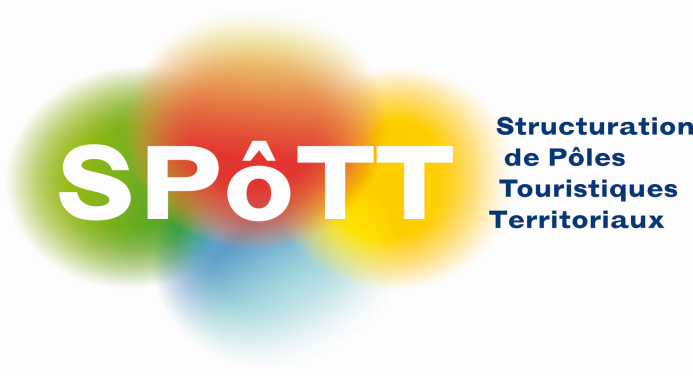 Une initiative par la Ministre Martine PINVILLE
Un appel à projets lancé par la DGE en mars 2015
12 projets retenus
Des destinations valorisant le caractère authentique du territoire, l’excellence de de l’offre et ciblant une clientèle de proximité
Un appui en ingénierie d’Atout France
      financé par l’Etat
Le contrat de destination« centenairede la grande guerre »
Par Mme Marine CATHERINE, 
Chargée de mission Marketing
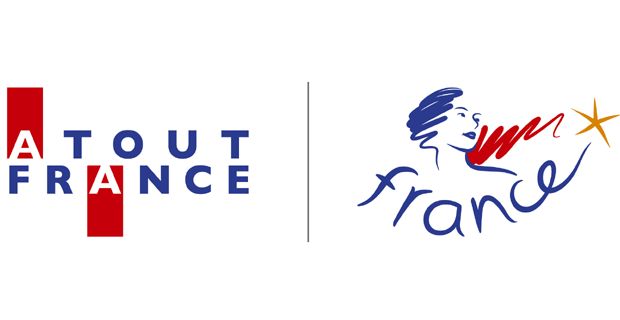 Le contrat de destination Centenaire de la Grande Guerre
Les territoires du Front : De nombreux atouts pour se positionner en tant que destination tourisme de mémoire
[Speaker Notes: Un théâtre d’opération qui place la France au coeur du conflit en Europe, renforcée par les messages de paix

De bonnes connexions avec le monde  (Depuis Paris, et les pays limitrophes, Les liaisons Thalis et TGV EST)

Des projets structurants : réseau Somme BattleFields partner, ouvertures et rénovations de sites, mise en place par le GIP des comités départementaux du centenaire, la constitution de l’association pour le réseau touristique du front occidental, lancement du comité des communes pour le centenaire, publication d’un travail national sur la mesure des retombées économiques, labellisation des manifestations « centenaire »… 

Une identité forte et différenciante soutenue par une histoire partagée

Des lieux de mémoire et des centres d’interprétation avec une vocation internationale]
Le contrat de destination Centenaire de la Grande Guerre
Une offre touristique très diversifiée… mais avec des faiblesses et enjeux

Des sites de mémoire très concentrés au sein de certaines régions 

Une communication individuelle des régions sur les sites du Western Front 

Une communication à fonder sur l’évènementiel et les activités et attraits touristiques annexes au tourisme de mémoire dans chaque région
Le contrat de destination Centenaire de la Grande Guerre
Faire émerger une offre touristique d’excellence à l’international transformant des territoires de mémoire en destinations touristiques de mémoire et d’histoire


Fonctionnement : 
 Un engagement sur 3 ans 
 Mutualisation des moyens humains, techniques et financiers
 3 volets d’intervention  déployés simultanément : OBERVATION / INGENIERIE / PROMOTION
 Coordination via des comités de pilotage 
 
Objectifs quantifiables à horizon de 3 ans :
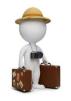 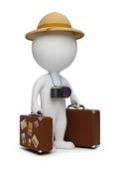 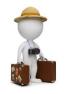 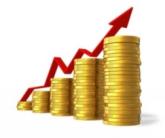 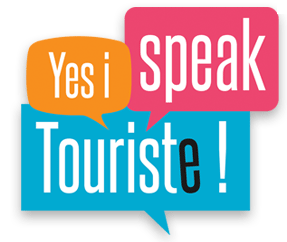 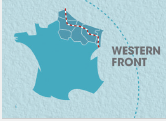 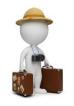 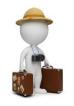 [Speaker Notes: INGENIERIE
 favoriser l’accès au territoire et faciliter la mobilité des visiteurs d’un site à l’autre, à travers l’optimisation des infrastructures d’accueil et le déploiement d’outils de mise en réseau. 
 améliorer et homogénéiser la qualité des services proposés par les prestataires touristiques de la Destination, à travers la mise en place d’un dispositif de certification permettant de garantir la qualité des standards d’accueil tout en respectant le caractère symbolique des lieux visités.

OBSERVATION
 mieux suivre l’évolution de la demande 
 évaluer les retombées économique du tourisme de mémoire et d’histoire en France

PROMOTION
 augmenter la visibilité des régions du Front à l’international
 capitaliser sur le centenaire afin de capter des clientèles plus lointaines, traditionnellement moins présentes sur les zones de conflit 

objectifs
accroitre les flux touristiques et les retombées économiques sur les territoires concernés ; 
améliorer la qualité de l’accueil proposé aux clientèles ;
une évolution significative de l’attractivité de la destination mémorielle sur les marchés ciblés et préparer l’après 1918.]
Le contrat de destination Centenaire de la Grande Guerre
Signataires du contrat

GIP  Mission du centenaire de la Première Guerre Mondiale
CRT Champagne-Ardenne 
CRT Lorraine 
CRT Nord-Pas de Calais 
Somme Tourisme
ARDT Aisne
Collectivités concernées par le PER « Tourisme de Mémoire 14-18 » – Front des Vosges
Partenaires locaux
L’agence de développement et de réservation touristiques Nord Tourisme 
La Chambre de commerce et d'Industrie de région Nord de France 
L’aéroport de Lille L’Hôtel Casino BAR 
RIERE Lille 
Le groupe ACCOR 
Le groupe hôtelier SLIH 
Le Relais Départemental des Gites de France du Nord 
Le Relais Départemental des Gites de France du Haut-Rhin 
L’agence de réservation touristique Destination Haute-Alsace 
La cave coopérative vinicole du Vieil Armand 
Le Comité Départemental du Tourisme de la Marne 
Le Comité Départemental du Tourisme des Ardennes 
La Chambre de Commerce & d’Industrie de Champagne-Ardenne 
Les Logis de la Marne 
L’agence réceptive CityVision
Le contrat de destination Centenaire de la Grande Guerre
Sur ces deux dernières années, le contrat a permis de  : 

de structurer l’offre sous une même marque de destination : « Front de l’ouest 14-18 »

de faire émerger des réseaux d’accueillants

de conduire des actions de promotion vers des marchés et  cibles identifiés

d’augmenter la fréquentation des sites de mémoire
[Speaker Notes: - de structurer l’offre sous une même marque de destination : « Front de l’ouest 14-18 » ; 

de faire émerger des réseaux d’accueillants aptes à recevoir et renseigner les clientèles internationales durant leur séjour mémoriel sur les différents territoires ; 

de conduire des actions de promotion vers des marchés ciblés, afin de faire connaître la destination auprès des professionnels, de la presse et du grand public ; 

d’augmenter la fréquentation des sites de mémoire dès 2014]
Des actions concrètes
STRUCTURATION DE L’OFFRE


1- Déploiement de réseaux d’accueillants sur le territoire

Objectif : améliorer la qualité de l’offre autour de la thématique Tourisme de Mémoire 
« devenir une référence en matière d’accueil, d’authenticité et de connaissance du patrimoine » 







2- Création d’un kit de l’accueillant Front de l’Ouest 14-18
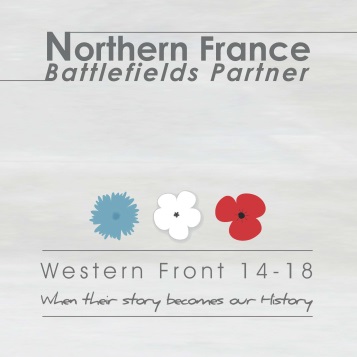 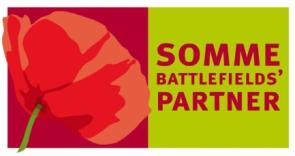 Des actions concrètes
3- Création de fiches « marché » pour une meilleure compréhension des clientèles
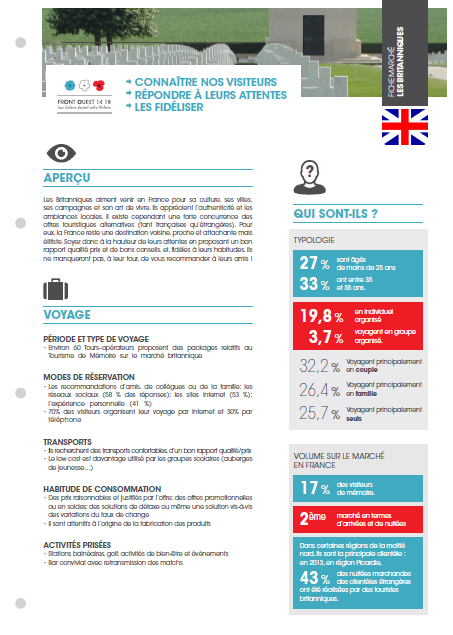 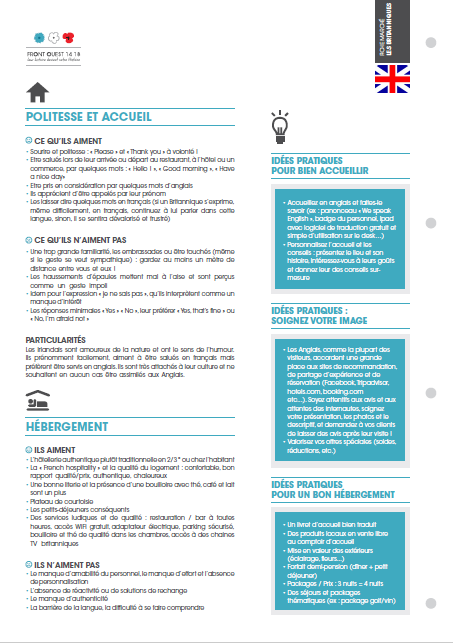 Des actions concrètes
4-  Les 10 clés pour un contrat gagnant
VOLET 1
VOLET 2
TOURISME DE MÉMOIRE, VISER L’EXCELLENCE
(ACCUEIL, PRODUITS ET SERVICES)
TRANSFORMER LES TERRITOIRES DE MÉMOIRE 
EN DESTINATIONS D’HISTOIRE
(RÉSEAU, MARKETING, PROMOTION ET DISTRIBUTION)
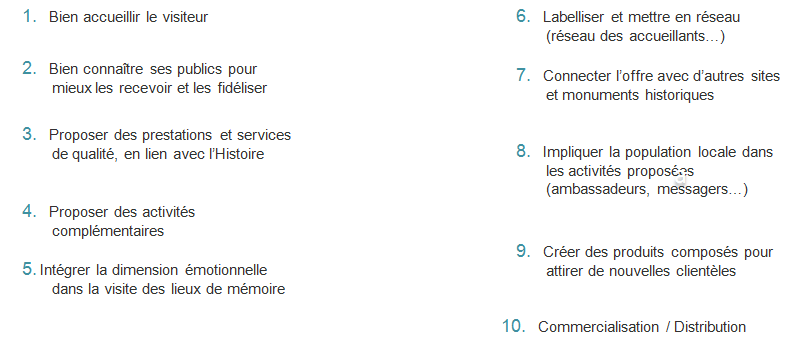 Des actions concrètes
OBSERVATION

Mise en place d’une plateforme d’observation
en collaboration avec la DMPA et la DGE

Objectif : Disposer d’un outil permettant le suivi continu de la filière tourisme de mémoire

4 territoires : Nord-Pas-de-Calais, Champagne-Ardenne, Lorraine et le Haut-Rhin et 21 sites touristiques

1 questionnaire complet articulé en 3 parties : offre – fréquentation – données économiques. 

1 plateforme de saisie accessible à l’adresse suivante : www.observatoire-tourismedememoire.com 

266 sites sont sollicités grâce à la confrontation des fichiers d’Atout France et de la DMPA.
[Speaker Notes: (approche quantitative et qualitative).]
Des actions concrètes
PROMOTION

1-  Déploiement d’une communication à l’international sous une bannière commune et fédératrice 

Création de la marque Front Ouest 14-18 / Western Front 14-18







Utilisation du label Centenaire sur tous les supports de communication

Création d’outils de communication communs et homogènes
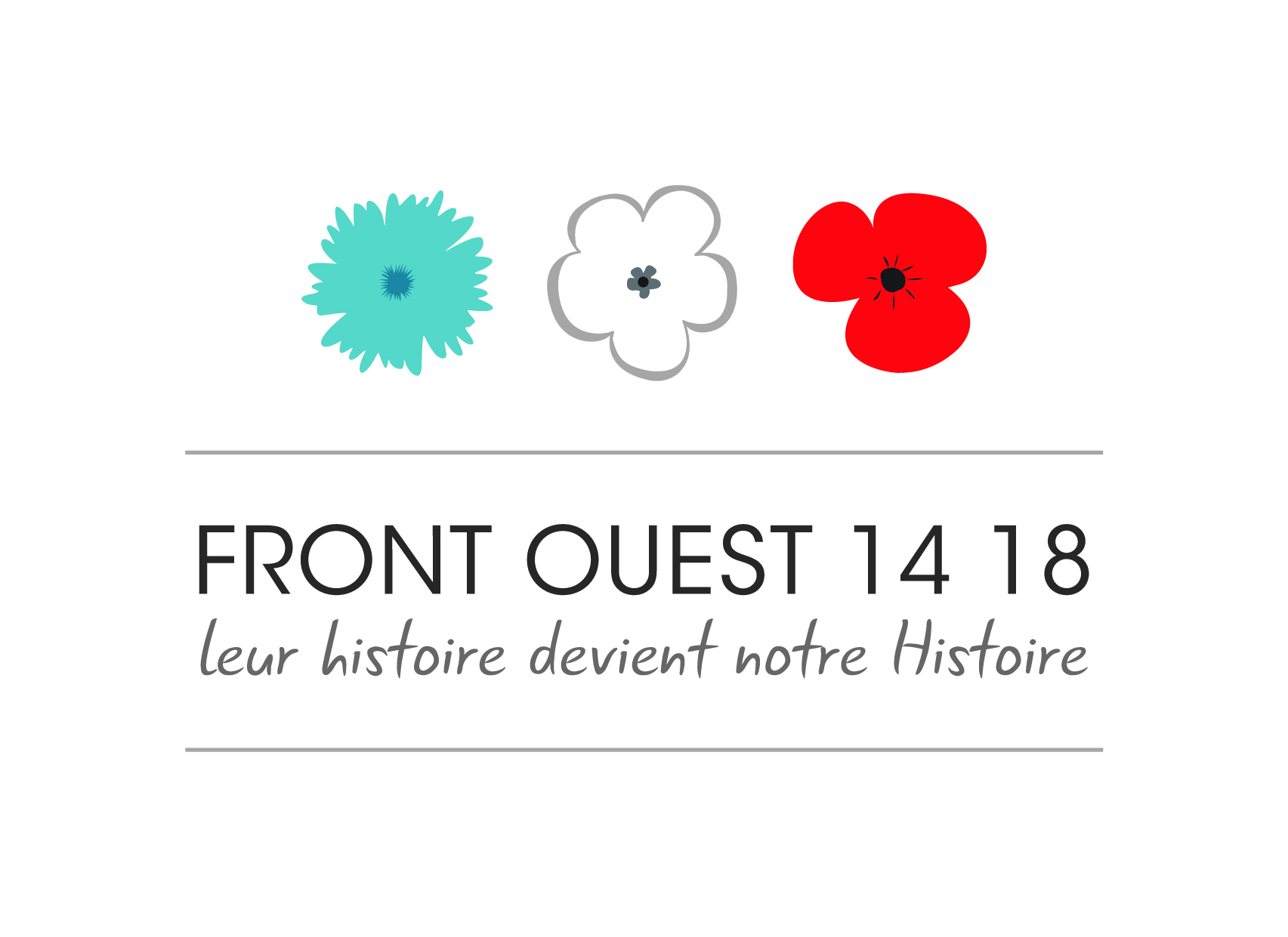 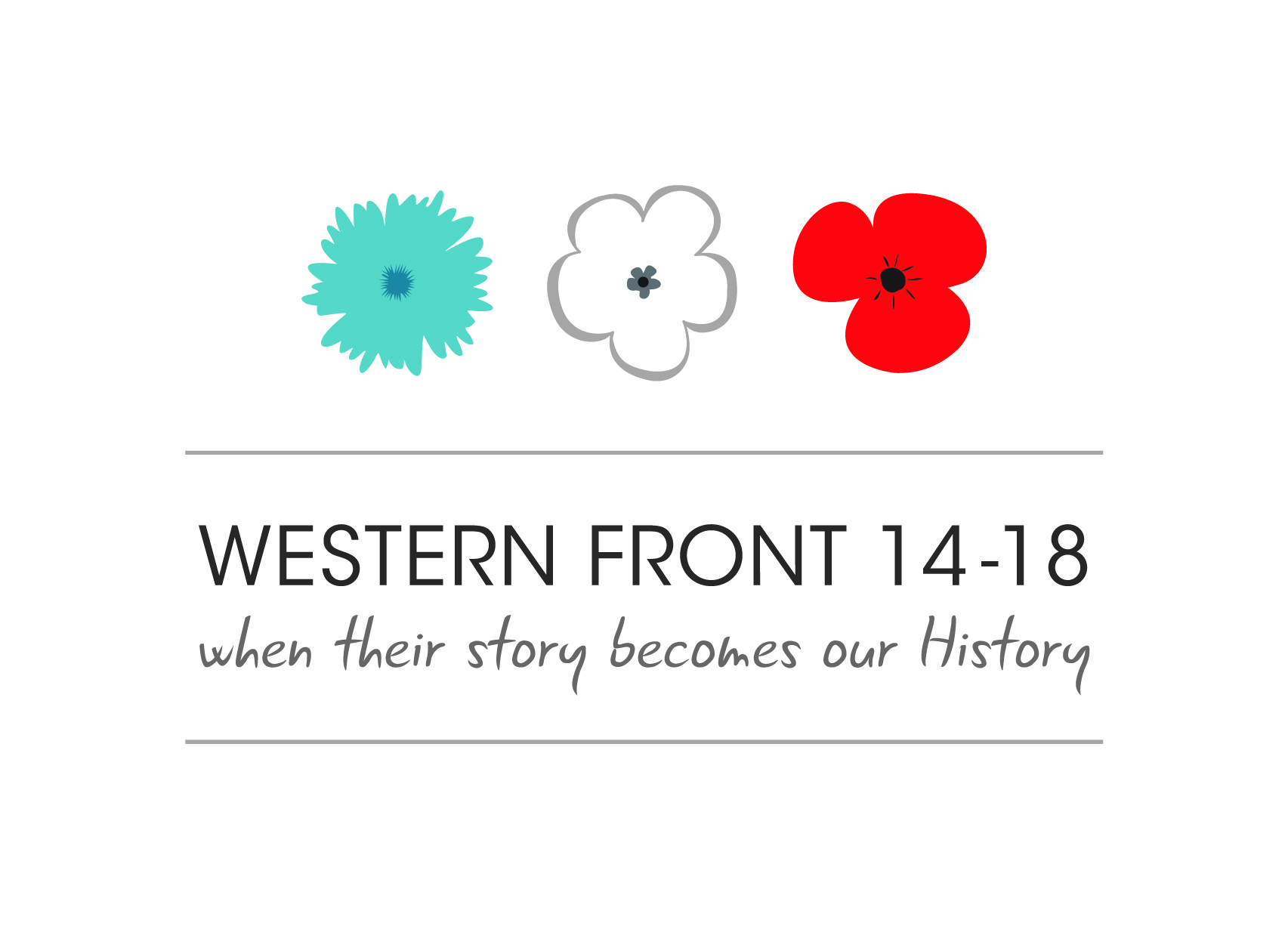 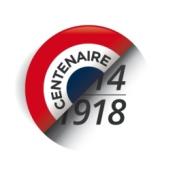 [Speaker Notes: Label centenaire : Distingue les projets les plus innovants et structurants pour les territoires. Permet aux projets retenus de figurer sur le programme national officiel des commémorations du Centenaire et d’être elligible à un financement de la Mission du Centenaire]
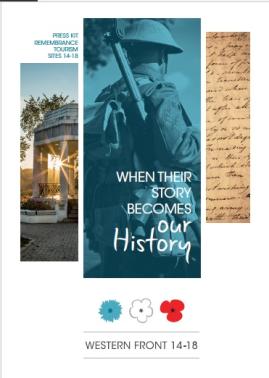 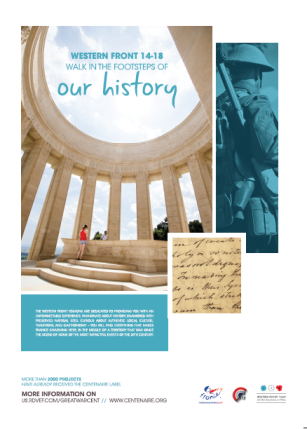 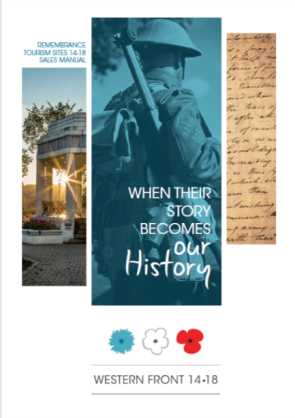 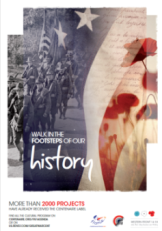 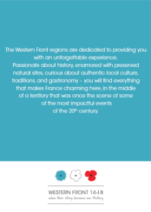 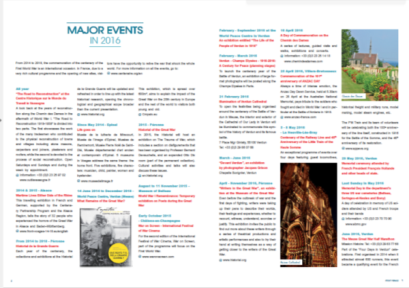 Flyer US - Canada
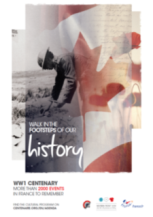 Affiche
Brochure commerciale  Western Front en 5 versions
Dossier Presse
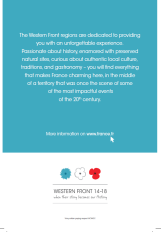 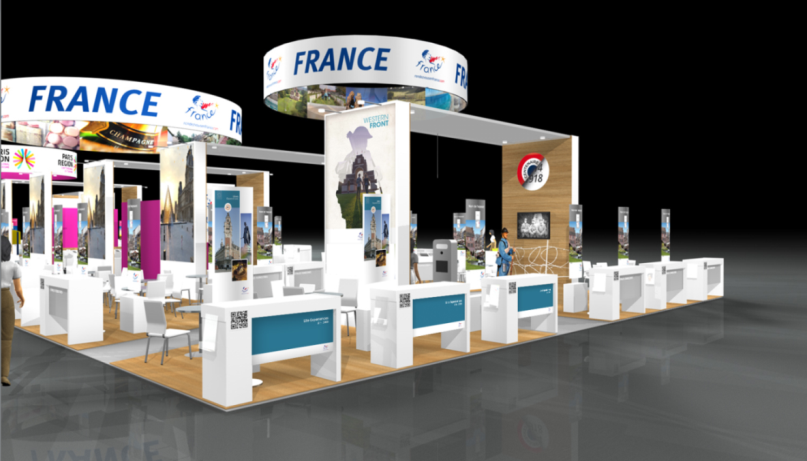 Stand centenaire
Film tourisme de mémoire EN/FR
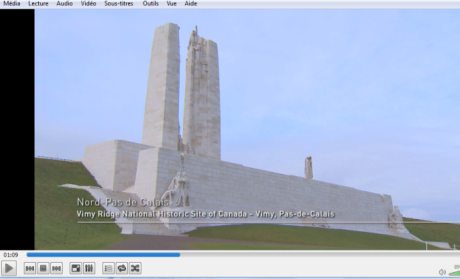 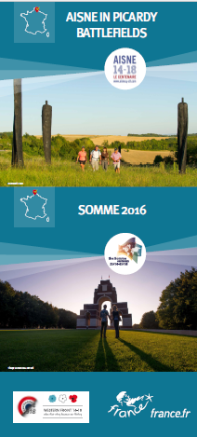 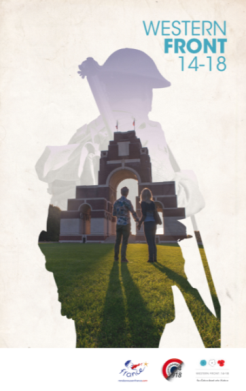 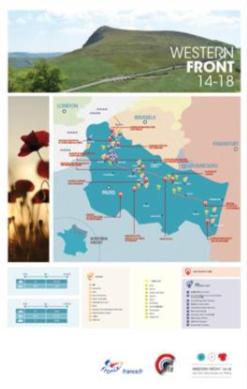 Habillage arches
Signalétique partenaires
Des actions concrètes
2- Définition d’un plan d’actions sur 3 ans 



	
	









Une communication rythmée selon les grands événements liés aux commémorations et périodes clés pour certains marchés


Des opérations montées en partenariat sur des formats variés
CIBLES
MARCHES D’INTERVENTION
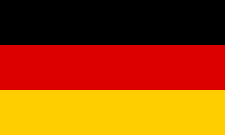 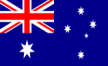 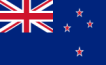 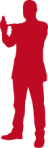 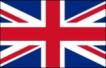 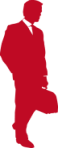 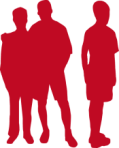 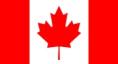 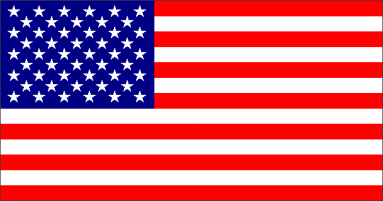 [Speaker Notes: scolaires, grand public, presse, professionnels]
Des actions concrètes
A - Vers les scolaires 

2014
Malette pédagogique Centenaire de la Grande Guerre à destination des professeurs allemands de français et d’histoire
Décembre
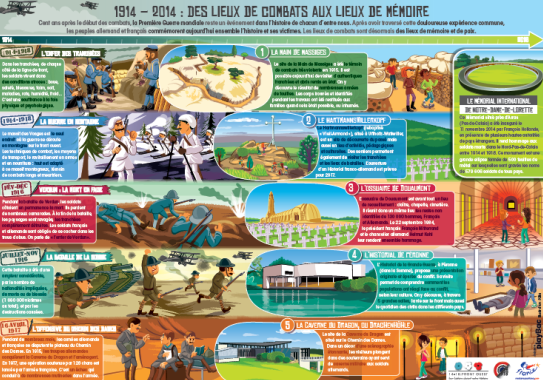 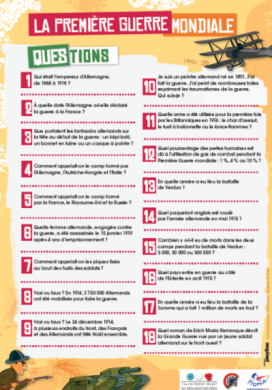 Poster en allemand et français

Quizz en allemand et français

Carte Western Front en allemand

Brochure avec idées de séjours scolaires
[Speaker Notes: Diffusion : Décembre 2014
Téléchargement de la mallette pédagogique sur le dispositif dédié au Centenaire sur de.france.fr
Newsletter envoyée sur fichier loué à 37.428 contacts professeurs
2 insertions d’un encart dans la Newsletter du magazine Ecoute 14.660 contacts 
Insertion d’un encart dans la Newsletter de la maison d’édition Cornelsen
Visibilité sur le site internet de l’OFAJ et leur enews]
Des actions concrètes
2015
Opération :  « Que reste-t-il de la Grande Guerre ? », avec la Fondation Wurth, auprès des professeurs d’Histoire et de Français
30 et 31 octobre, Maison Würth à Wannsee (Berlin) 

Campagne de communication

Conférence de presse et soirée d’accueil

Journée formation


48 professeurs et
une vingtaine de journalistes présents
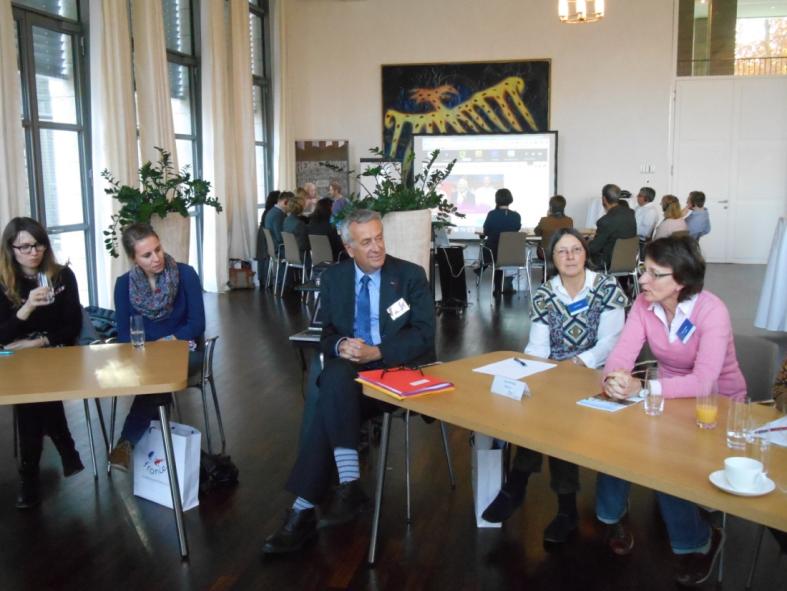 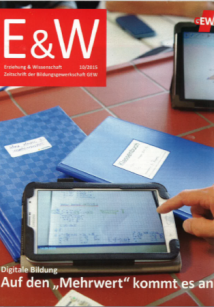 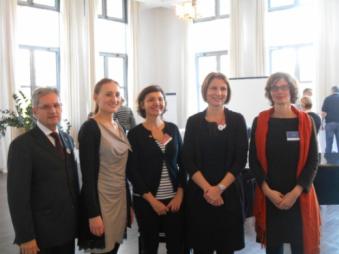 [Speaker Notes: Format :2 représentants du contrat :Haute-Alsace Tourisme et CDT de la Meuse
Campagne de communication 
Annonce dans le magazine E&W Erziehung und Wissenschaft, magazine mensuel du syndicat allemand GEW des professeurs (262.670 exemplaires)
Insertions dans la Newsletter du magazine Ecoute (7.323 professeurs par insertion) 
Spot TV de 30 secondes sur TV5MONDE EUROPE 
Campagne de communication 
Conférence de presse et soirée d’accueil (lieu d‘exposition Martin-Gropius-Bau)
Journée de formation :  « Que reste-t-il de la Grande Guerre ? », en partenariat avec la Fondation Würth, la maison d’édition Cornelsen et TV5MONDE.]
Des actions concrètes
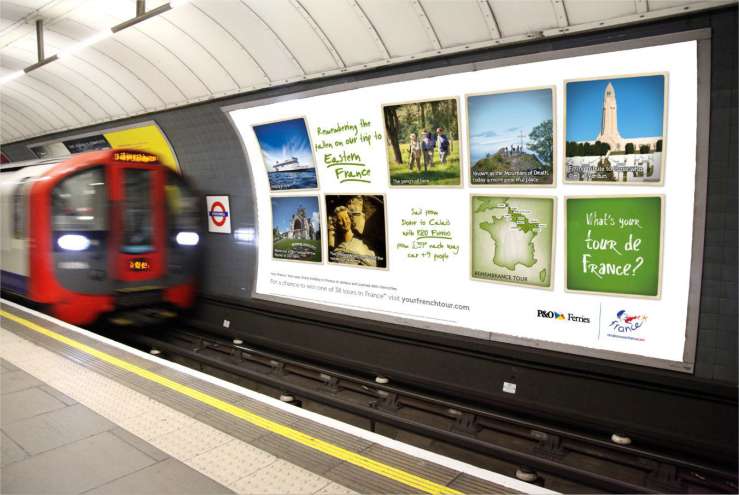 B- Vers le grand public 

2014
Campagne What’s your tour de France ?
Mars à juin 2014

Format : 
Campagne d’affichage métro londonien

Campagne online sur France.fr
> Plan media : référencement, bannières, RS, enews

Rendez-vous en France Magazine encarté (Sunday telegraph, France magazine, Eurotunnel, événements Atout France
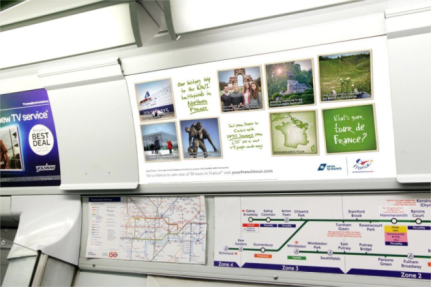 [Speaker Notes: Campagne France créée en 2012
Concurrence accrue sur le marché britannique (400 organismes touristiques)
2012 : 6 000 000 d’euros d’investissement media par les US
Nécessité de mobiliser l’ensemble des partenaires français sur une campagne d’envergure France pour augmenter notre visibilité]
Des actions concrètes
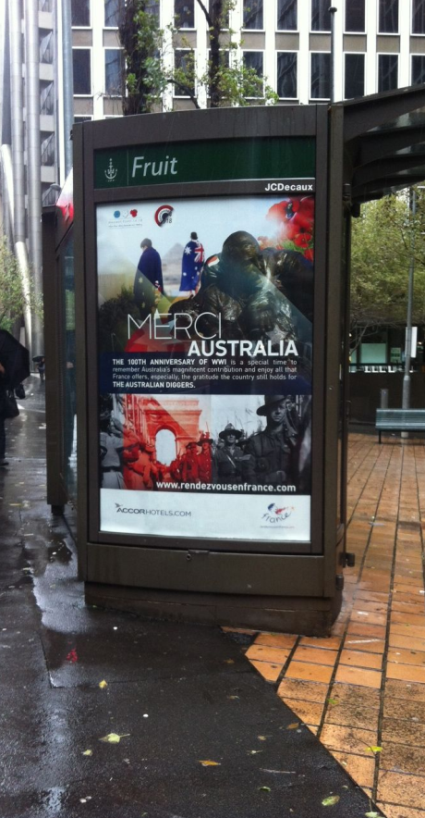 B- Vers le grand public 

2014- 2015
Campagne Merci Australia
-25 avril 2015 (encart)
-Semaine du 25 avril 2015 (affiches)

Format :

Réédition de l’encart Merci Australia préfacé par le Président de la République

40 000 exemplaires dans The Australian Financial Review de Melbourne

Campagne d’affichage durant une semaine à Sydney et Melbourne sur 50 panneaux
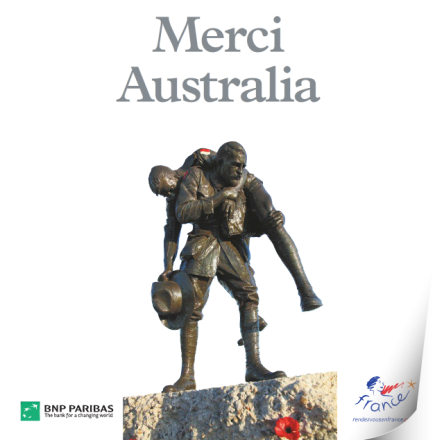 Des actions concrètes
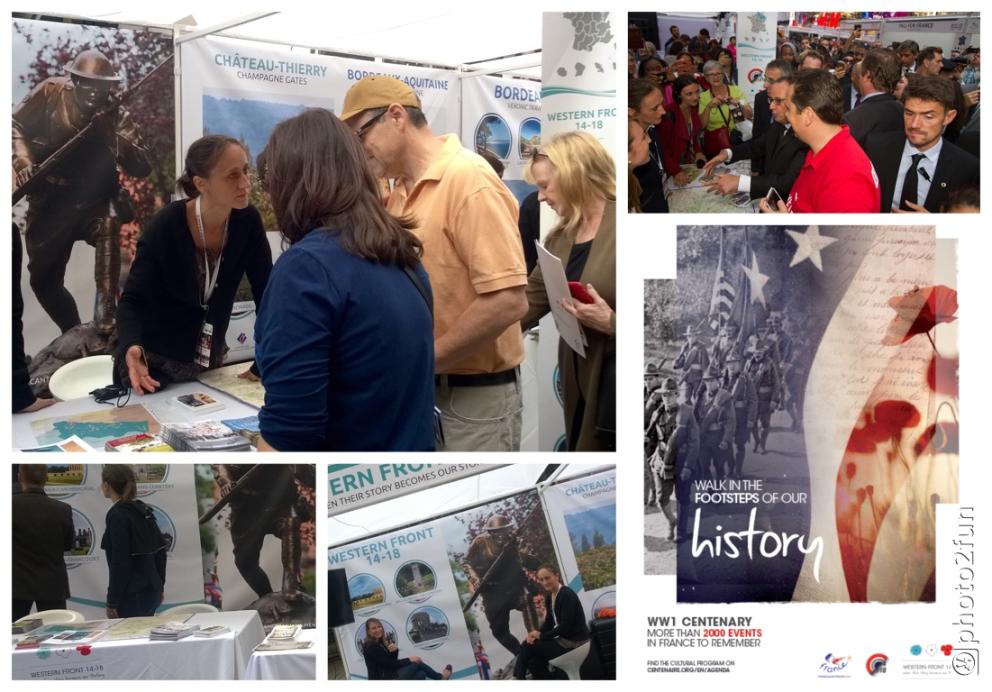 2015
Opération Best of France en septembre aux Etats-Unis
24-27 septembre 2015

Format :
1 stand Western Front
2 représentants : ADRT Aisne et Atout France

Vendredi : soirée professionnels / presse

Samedi-dimanche : grand public
[Speaker Notes: Résultats :
Documentation distribuée :
500 flyers du Western Front
50 brochures commerciales du Western Front
70 dossiers presse Western Front

Une dizaine de journalistes et tour-opérateurs rencontrés
+/- 250 personnes rencontrées lors du salon
Rencontre avec le Président Hollande sur le stand le dimanche]
Des actions concrètes
C - Vers la presse 

2015
Lancement exposition American women rebuilding France au musée Coral Gables Etats-Unis
10 Septembre 

Format :
Conférence de presse suivie d’un brunch en partenariat avec le musée franco-américain  de Blérancourt
Cibles : Journalistes et pros
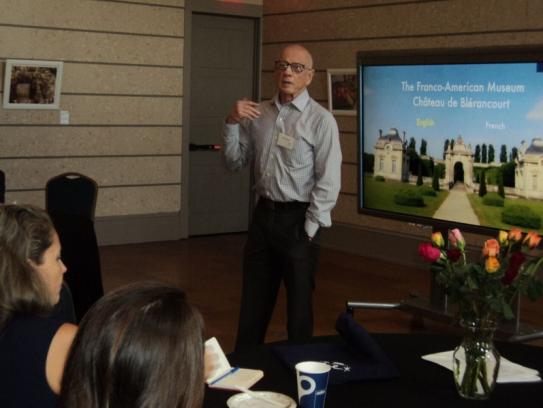 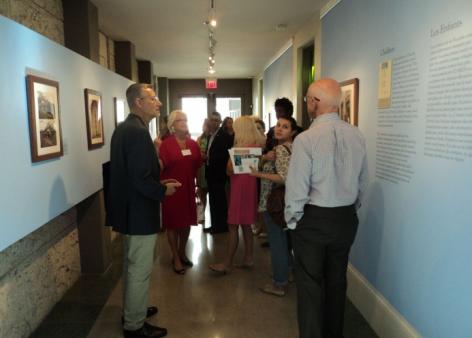 Des actions concrètes
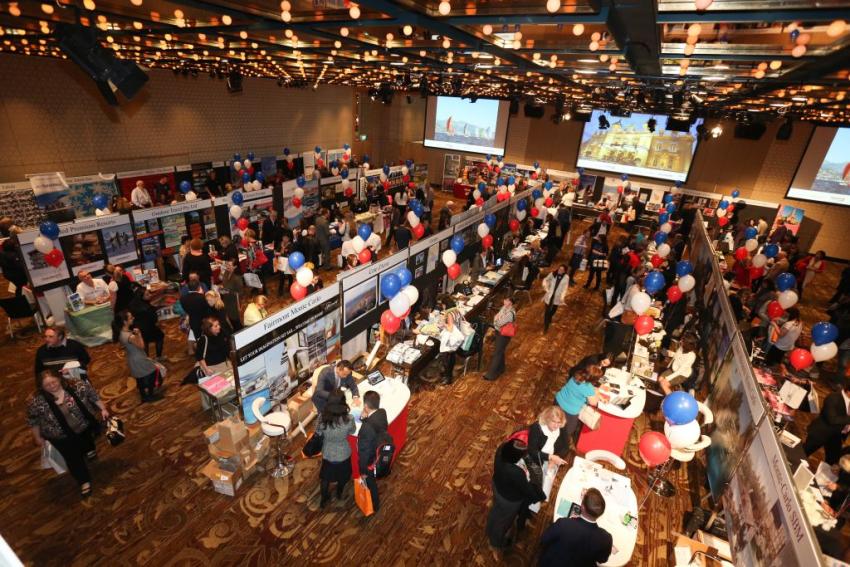 D- Vers les professionnels 

2014
Workshop France Australie
1er au 5 septembre

Format :  
1 stand Western Front 14-18
2 représentants du Western Front : 
- La Somme 
- Le Nord-Pas de Calais

Au total 90 Exposants

Sydney : 550  Agents de voyage
Melbourne : 400 Agents de voyage
Auckland : 200 Agents de voyage
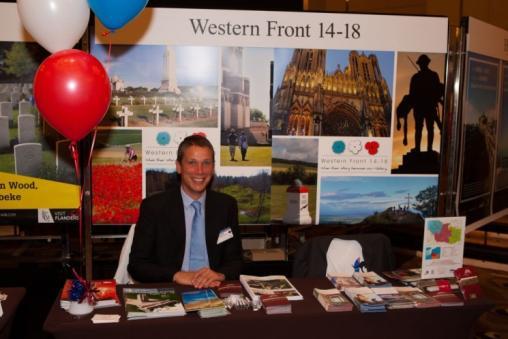 Des actions concrètes
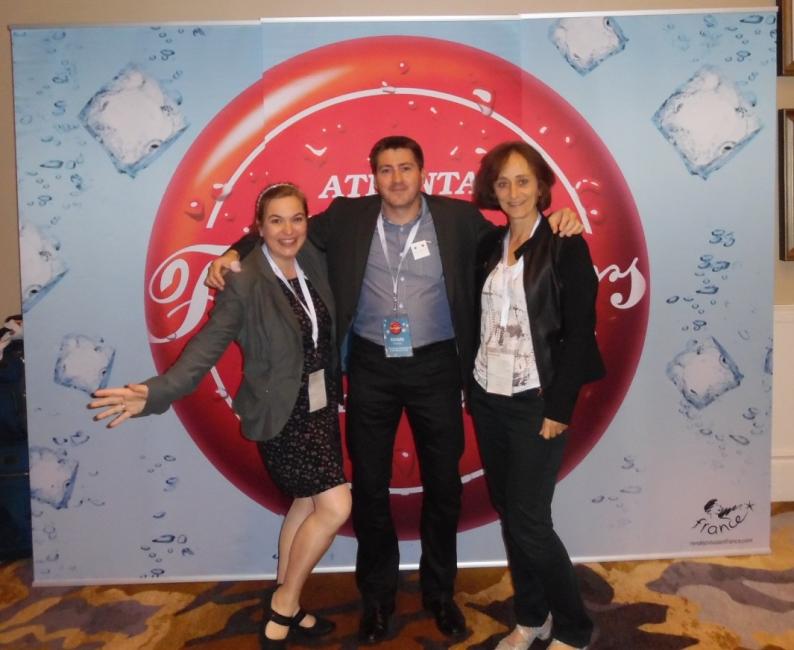 D- Vers les professionnels 

2015
French affairs Etats-Unis - Atlanta
18-20 Octobre 2015

2 représentants du contrat : ADRT Aisne et CDT Meuse

Format : 

3 jours de rencontre

1 session de formation
« Discover the Western Front »
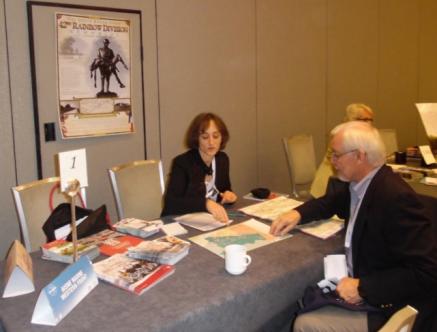 Des actions concrètes
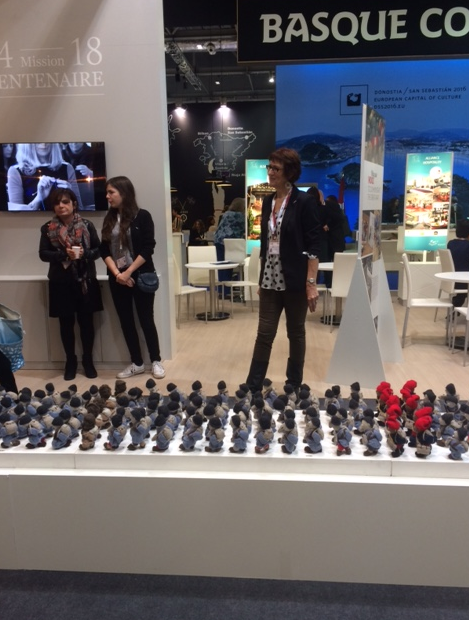 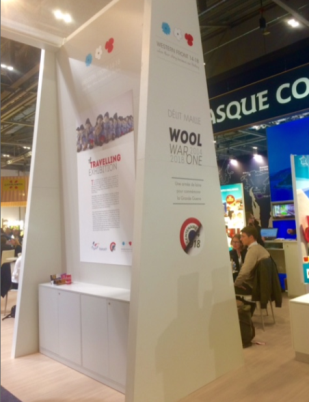 D- Vers les professionnels 

2015
WTM – exposition Délit maille
2 au 5 novembre 

1 espace centenaire

Exposition Délit maille sur la zone

2 novembre : Rencontres sous forme de « Networking » entre l’artiste et des journalistes ainsi que les tours opérateurs, le temps d’un cocktail lunch. Présence de l’Ambassadeur de France.
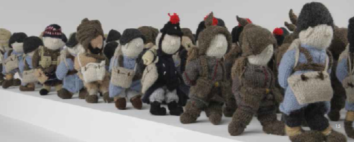 Des retombées directes sur la destination
Résultats 2014 destination Front Ouest 14-18 

Fréquentation double sur certains sites, dépassant dès le mois d’août les chiffres de fréquentation de toute l’année 2013 

NPDC :  +71,8% pour la Carrière Wellington en juillet et août, sur la même période en 2013

Somme :  + 46 % de fréquentation pour les sites de mémoire dans la Haute-Somme de janvier à avril.
	Sur les 6 sites majeurs* : 84,6% de ces visiteurs étaient internationaux, dont 57% Britanniques et 9% Australiens 

Aisne : La Caverne du Dragon a accueilli 57 349 visiteurs de janvier à septembre 2014, contre 31 217 sur la même période en 2013. Parmi eux, 9 474 visiteurs internationaux.

Meuse : A fin août, le nombre d’entrées global des sites de mémoire de la Meuse atteignait déjà le chiffre annuel de 2013, soit 549 000 visiteurs
		
	


* Mémorial Terre-Neuvien de Beaumont-Hamel, Mémorial de Thiepval, Trou de Mine à La Boisselle, Musée « Somme 1916 » d’Albert, Historial de la Grande Guerre de Péronne, Mémorial national Australien de Villiers Bretonneux
Des retombées directes sur la destination
Résultats 2015 destination Front Ouest 14-18 

La fréquentation des sites se maintient en 2015 à des niveaux supérieurs à 2013 
Augmentation notable du nombre de visiteurs long-courrier (Canadiens, Américains, Australiens) 

NPDC : + 8% de nuitées de touristes britanniques au 1er trimestre 2015, par rapport au 1er trimestre 2014 

Champagne-Ardenne : 83% des structures ont été plus programmées par les tour-opérateurs. Forte anticipation des réservations pour 2016. 

Meuse : le niveau d’activité actuel des sites reste supérieur de 30 % à 2013.

Front des Vosges : + 52,10 % de visiteurs sur le site du Hartmannswillerkopf, l’un des quatre monuments nationaux de la Grande Guerre par rapport à septembre 2014.
Des retombées directes sur la destination
Perspectives  

Meuse : Verdun 2016

Somme : centenaire de la bataille le 1er juillet. Plusieurs cérémonies à La Boisselle, Contalmaison, Thiepval, Beaumont-Hamel et Fricourt devraient réunir plus de 30 000 visiteurs. 

Aisne : 2017, commémorations de la 2e Bataille de l’Aisne, la Bataille de la Malmaison et la prise de la Caverne du Dragon par les Français

NPDC :  Vimy 2017
[Speaker Notes: >Capitaliser sur ces événements pour monter des opérations qui permettront d’intensifier la communication Western Front, notamment sur le UK et l’Allemagne

Somme 2016 
- Evénement médiatique/influenceurs à la Résidence de l’Ambassade le 28 septembre à l’Ambassade de France Londres
Ouverture 28 septembre: loterie pour les britanniques - 8,000 tickets à gagner pour participer aux commémorations en France, à Thiepval.
Ouverture de la loterie le 28 septembre 2015. 

Verdun 2016 / LA porte d’entrée pour la destination WF en 2016
- Eductour du 21 au 23 septembre en Meuse
- 22 septembre : rencontre DZT et ATOUT France autour des commémorations
- PAC 2016 Verdun (envoyé au CDT Meuse, Conseil général et  la Mission du centenaire)]
Quel apport du contrat de destination « Centenairede la Grande Guerre » sur les territoires ?
Par M. Édouard ROOSE, 
Chargé d’animation des projets culturels
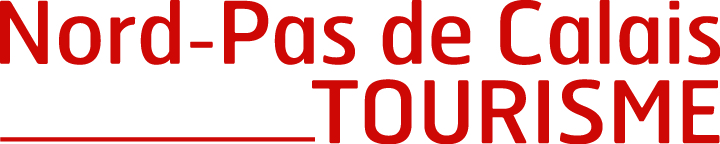 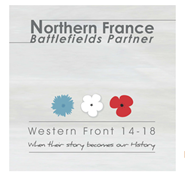 contexte
Une démarche de fond : le programme régional des Chemins de mémoire en Nord-Pas de Calais
Une dynamique : le Contrat de destination « Centenaire de la Grande Guerre »
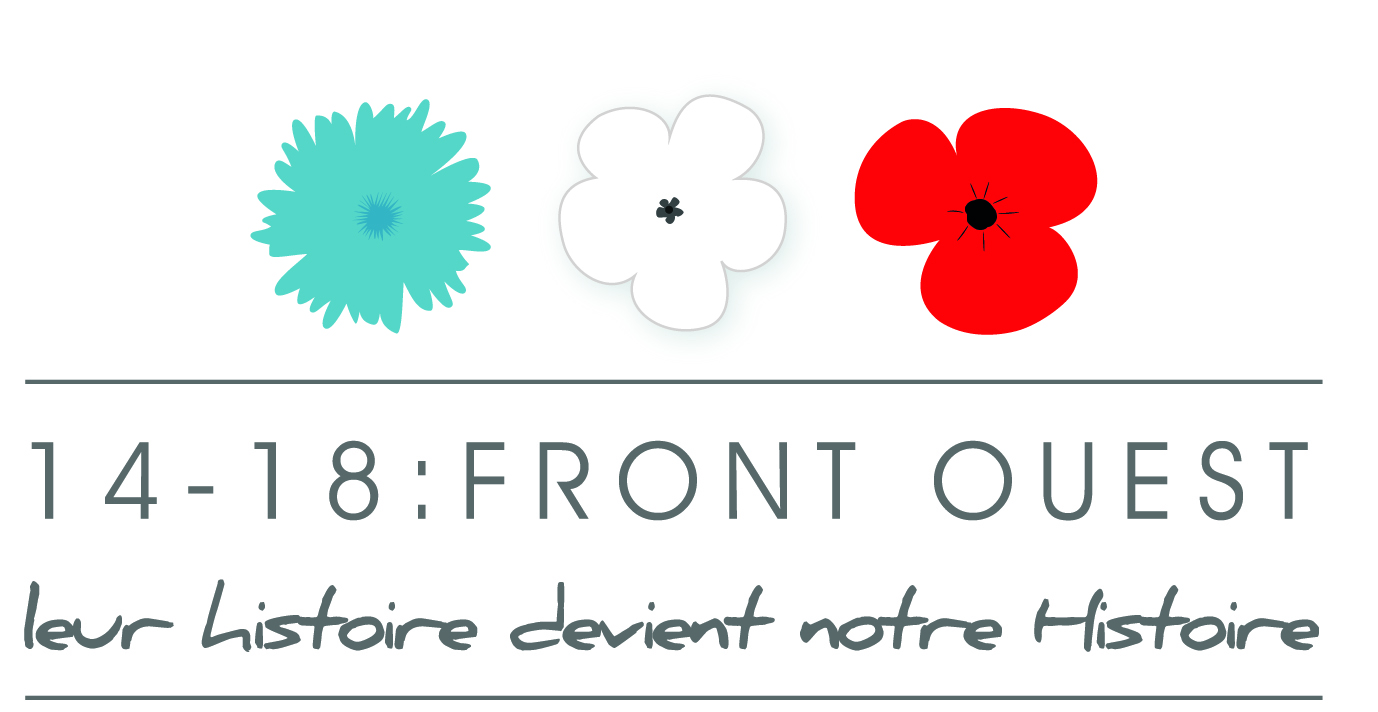 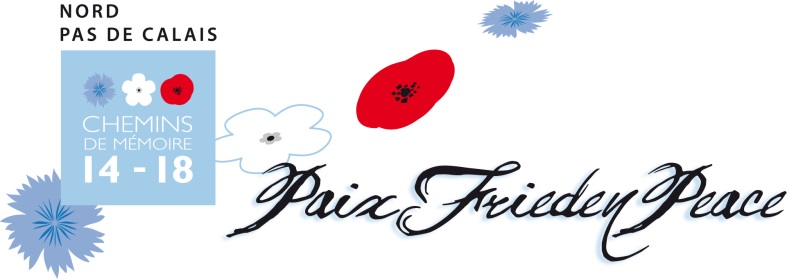 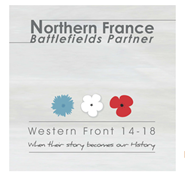 dynamiques régionales
Une mobilisation des acteurs privés et publics des acteurs touristiques régionaux
Une exigence : être adhérent de la démarche Qualité tourisme ou faire partie d’un réseau labellisé
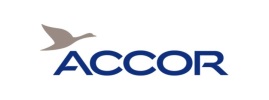 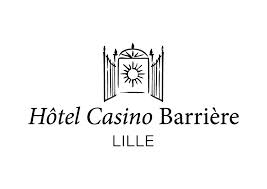 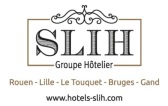 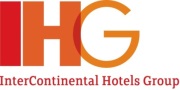 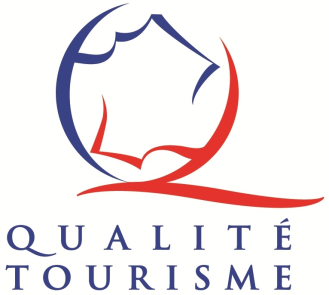 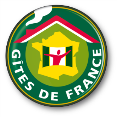 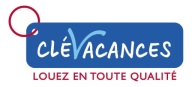 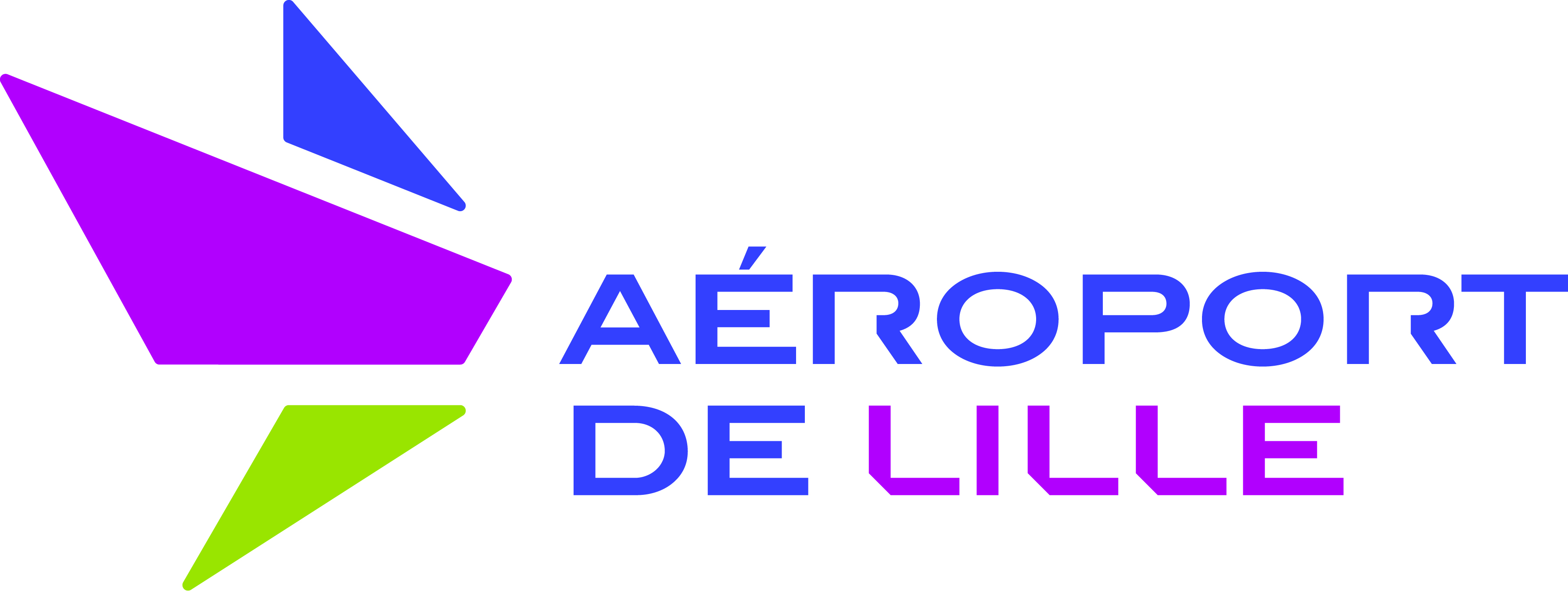 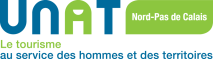 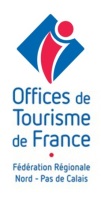 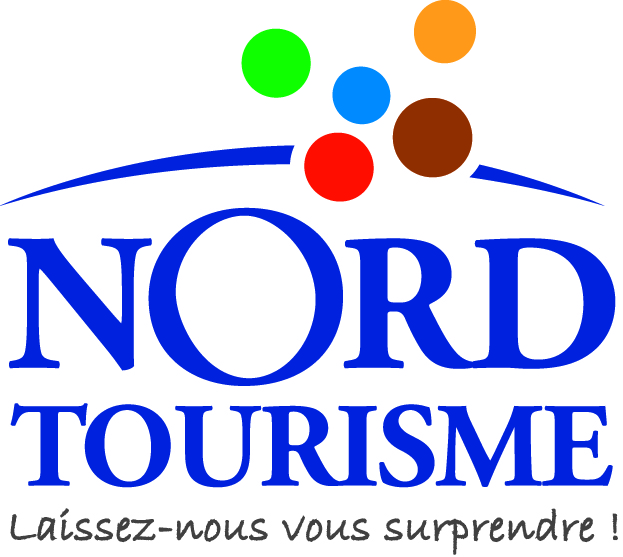 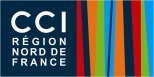 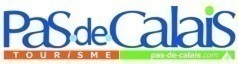 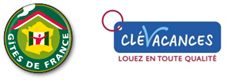 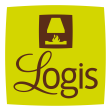 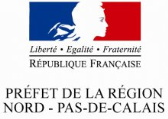 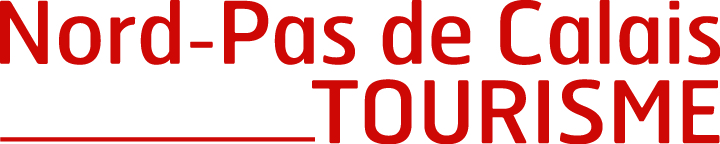 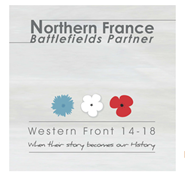 construction et animation du réseau
Une méthode : 2 temps de formation complémentaires
Des outils pour informer et signaler
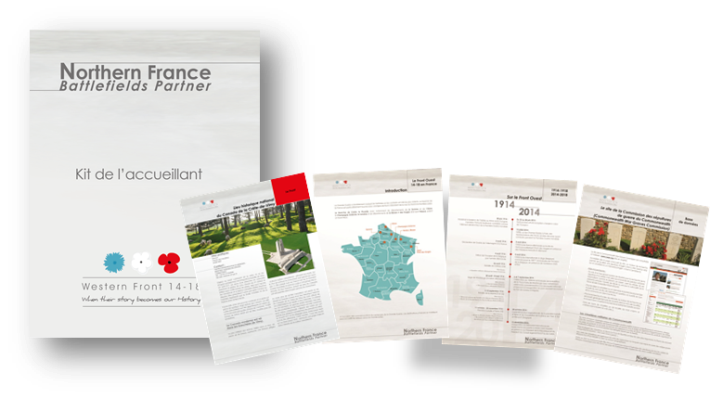 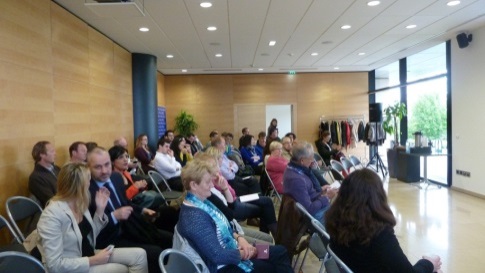 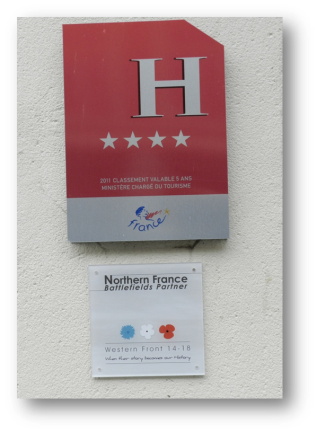 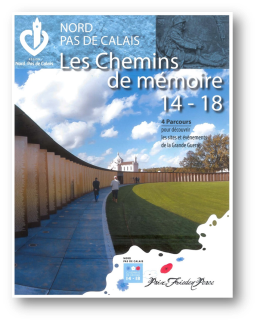 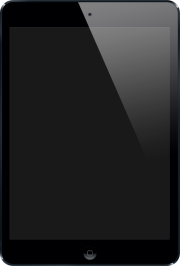 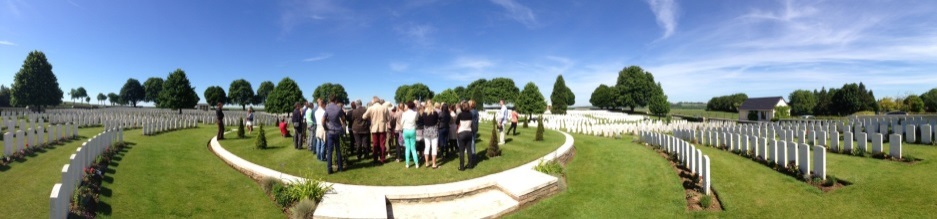 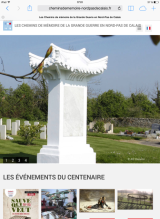 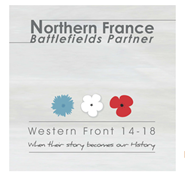 aujourd’hui
Un réseau composé de 328 référents représentant 217 établissements
Une reconnaissance : Hospitality Awards 2014 pour la meilleure stratégie de promotion pour une destination touristique
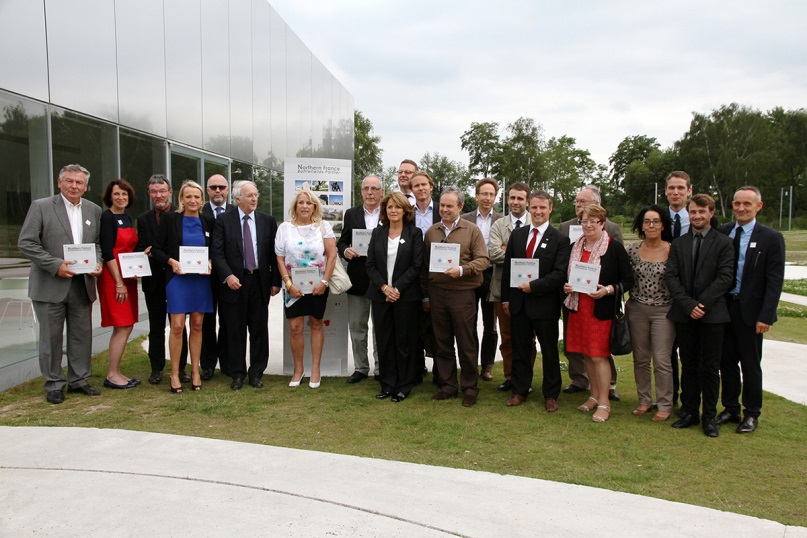 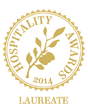 LE CONTRAT DE DESTINATION TOURISME DE MEMOIRE EN NORMANDIE
Par Mme Anaïs LE BOT, 
Responsable Destinations
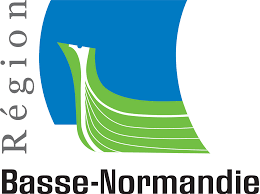 Les contrats en Normandie
Un première expérience en 2012 : Destination Bretagne, Normandie, Pays de la Loire sur le marché britannique
uniquement sur des actions de promotion

24 Contrats de Destination en France…
		… dont 3 sur le territoire normand !

« Tourisme de Mémoire en Normandie », 20 février 2014
« Le Mont-Saint-Michel et sa Baie », 17 décembre 2014
« Destination Impressionnisme », 17 décembre 2014
Le tourisme de mémoire en Normandie en quelques chiffres
5 M de visites / an en moyenne et près de 6M pour les grands anniversaires
Plus de 2 M de visiteurs / an venus en Normandie pour cette thématique
9 visiteurs sur 10 sont des touristes 
472 € de dépenses en moyenne par touriste et par séjour
51 sites à caractère militaire et lieux de mémoire
Le Contrat Tourisme de Mémoire en Normandie
Contrat cadre signé par 22 partenaires publics et privés le 20 février 2014
Des contrats annuels qui intègrent d’autres partenaires 
Un contrat qui repose sur une stratégie partagée par l’ensemble des acteurs (étude Traces TPI 2013)
L’ambition
La destination internationale par excellence sur la Seconde Guerre mondiale, orientée vers des valeurs universelles, incarnées dans le théâtre des opérations militaires
Une destination,qu’est ce que c’est ?
Un thème d’accroche partagé entre visiteurs et offreurs
Une offre complémentaire et qualitativement homogène
Une chaîne coordonnée de services autour de la thématique
+
+
Un collectif d’acteurs partageant la même ambition
Des outils marketing communs
+
+
=
Une destination !
Les objectifs à 5 ans
Adaptez l’offre mémorielle aux nouvelles attentes des clientèles touristiques en améliorant notamment la qualité de l’accueil dans une optique de chaîne de services

Développer de manière significative l’attractivité touristique de la destination à travers la visite des sites de mémoire

Contribuer à l’éducation citoyenne, en améliorant la compréhension des événements historiques présentés, grâce au développement d’outils de médiation adaptés

Renforcer le positionnement de la Normandie comme destination porteuse des valeurs de Paix, de Liberté et de Réconciliation
La gouvernance
Le pilotage global du contrat est assuré par la Région Basse-Normandie.

Le contrat s’organise autour de 3 volets :

Le volet ingénierie, piloté par la Région Basse-Normandie
Le volet marketing, piloté par le C.R.T. en lien avec ses partenaires habituels
Le volet observation, piloté par Atout France.
Les principes
Le passage d’un tourisme de mémoire à un tourisme d’histoire : ancrer les faits et le discours dans une vision contemporaine de l’histoire

L’excellence de la destination : structurer, qualifier, développer la chaine de services dans le souci constant de satisfaire le visiteur
3. Une double échelle de travail
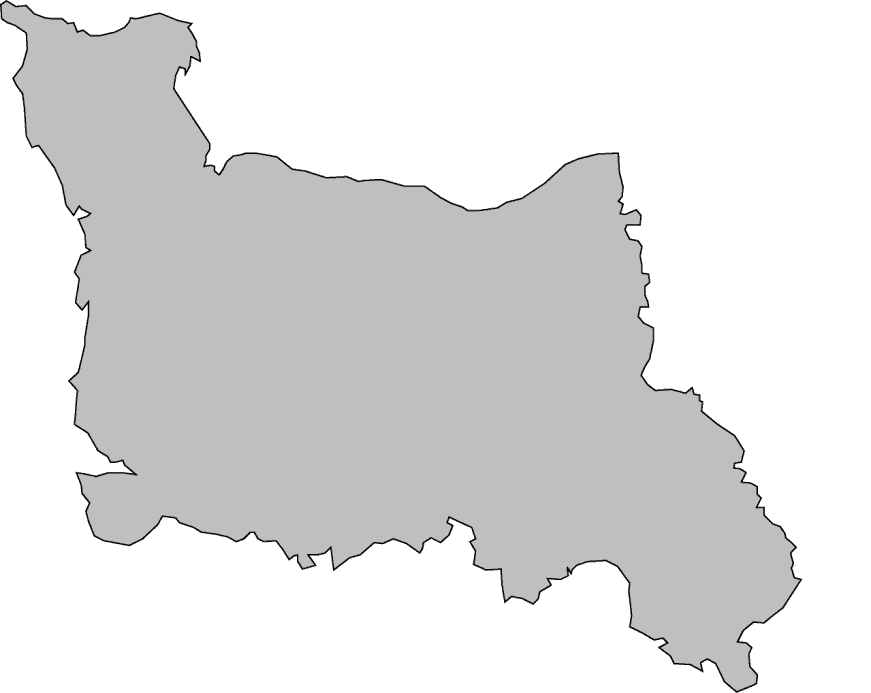 Le territoire historique 
c’est l’espace de promotion, dans une logique de pôles d’attractivité
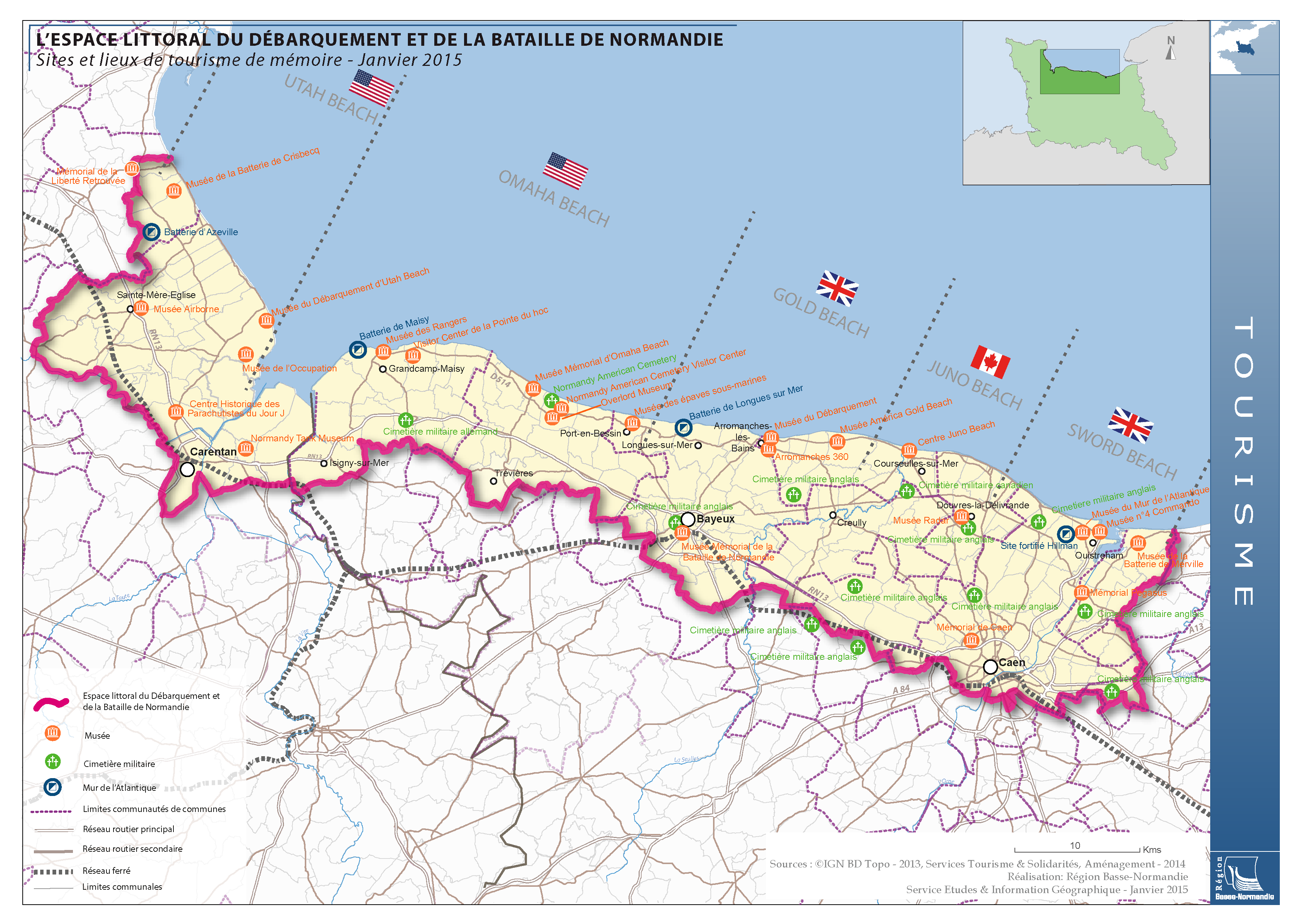 La destination touristique 
c’est l’espace de l’excellence attendue dans la chaîne de services touristiques
48
4. La cohérence et l’appui au projet d’inscription des Plages du Débarquement au patrimoine mondial de l’Unesco
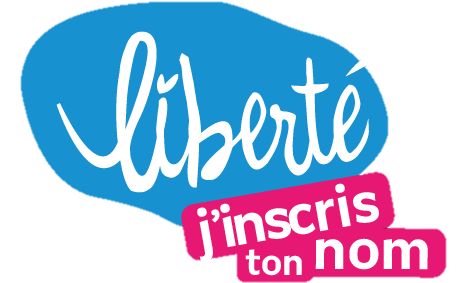 Concrètement, ça se traduit comment ? Exemples d’actions
En termes d’offre
Former les acteurs et qualifier l’offre 

Journée de sensibilisation à destination des élus sur les enjeux du tourisme de mémoire - CNFPT
Professionnalisation des acteurs du tourisme (langue / accueil / rappels historiques) - CLIC
Développement priorisé de la marque Qualité Tourisme sur le territoire de l’ELBN - CCIR
Programme de développement de la marque QT et montée en gamme (classement) des OT de l’ELBN – OTN
Accompagner les sites et musées dans l’évolution de leur offre 
Mise en place d’une mission d’audit et de conseils auprès des sites et musées de la thématique 

 



=> Appels à projets Etat-Région « Services numériques et tourisme de mémoire en Normandie » en partenariat avec Atout France, le Pôle TES et Normandie Sites
Accueil touristique - CRT
Patrimoine
Collections – DRAC / Université
Médiation - ESPE
Développer l’éco-mobilité à l’échelle de l’ELBN 

Une problématique de circulation très importante sur la RD514 (route du littoral)
Une demande importante des touristes français (Paris), étrangers (notamment US), et des jeunes en général
Une responsabilité environnementale en cohérence avec la politique de la Région
L’enjeu du projet Unesco
Création d’un groupe de travail mixte… transport/tourisme 

6 fiches actions prioritaires dont : 
la création de navettes pour pallier l’utilisation de la voiture
mise en tourisme de l’appli www.commentjyvais.fr
rencontres et informations entre prestataires de transports et offices de tourisme 
développement de l’usage du vélo (schéma régional des véloroutes et voies vertes)
Repenser la signalétique
1994 (40e anniversaire) développement d’une signalétique touristique et de circuits sur l’Espace Historique de la Bataille de Normandie
… Aujourd’hui, plus ou moins bien entretenue et qui ne répond plus à la demande

Repenser ce dispositif d’information en travaillant sur
- la signalétique directionnelle et touristique (nouvelle identité)
- le développement d’un outil numérique pour accompagner les visiteurs dans leur découverte du territoire
Mobiliser le grand public
=>  Repenser l’évènementiel commémoratif et non commémoratif après 2014

=> Développer le sentiment d’appartenance au territoire du  D-Day

Une expérimentation sur deux territoires très différents :
 
 Bayeux Intercom
 la Communauté Urbaine 
de Cherbourg
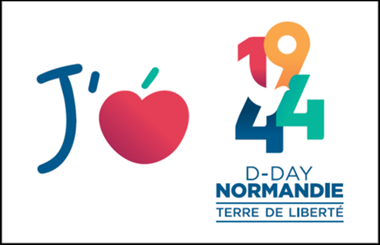 En termes de promotion
Une nouvelle identité définie pour porter le renouveau de la destination :

   


=  une marque portée par un univers visuel séduisant et attractif en adéquation avec les attentes des clientèles internationales
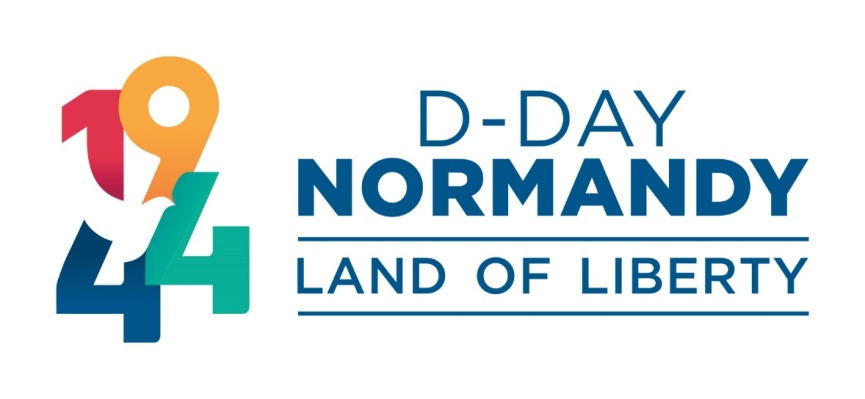 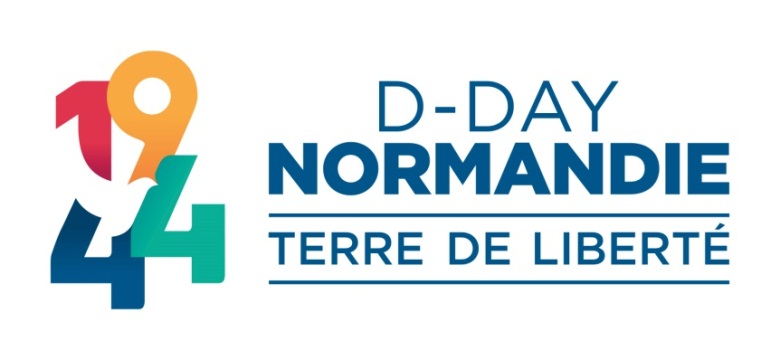 Une nouvelle brochure

Méthode du scoring :
mettre en avant les 
incontournables de la destination
160 000 ex en Français
150 000 ex en Anglais

En  2016 :
160 000 en F
120 000 en GB
30 000 en NL
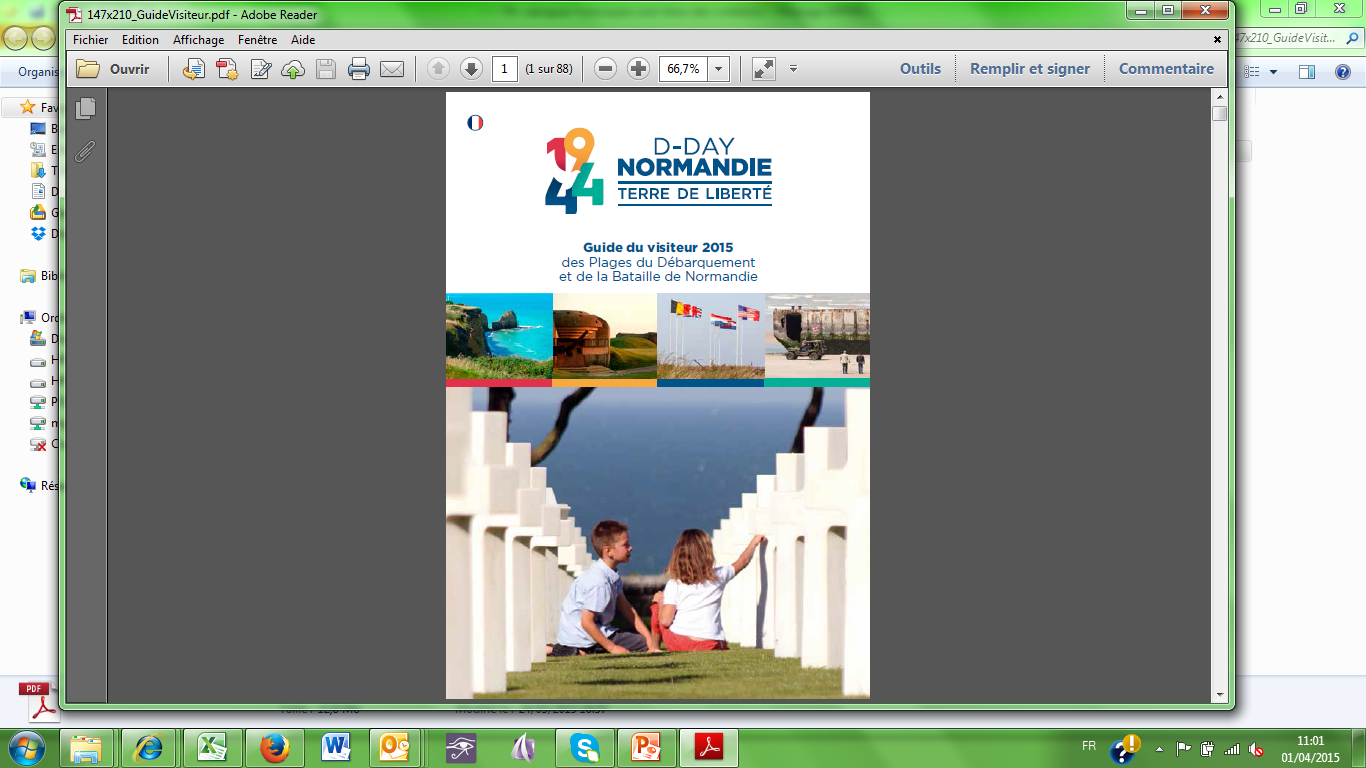 Une campagne de communication à Paris








Le D-Day World Tour
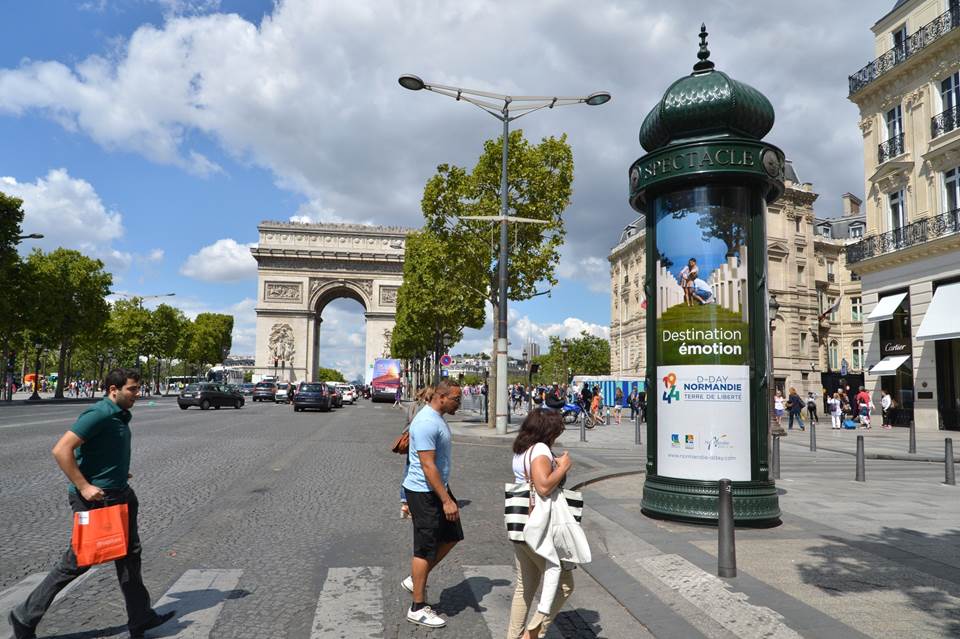 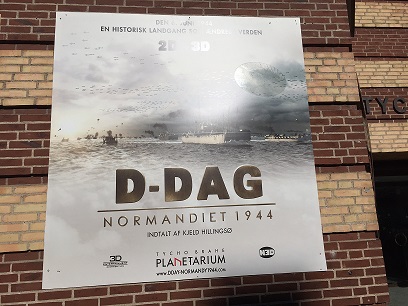 En 2016 
projet de partenariat avec la SANEF
avec l’ONF sur l’Orne
Poursuite du partenariat avec Brittany Ferries
En termes d’intelligence économique
Le développement d’une plateforme d’observation des sites de tourisme de mémoire (Grande guerre, Seconde Guerre mondiale, etc)

www.observatoire-tourismedememoire.com
En conclusion
Un enjeu important pour le territoire qui nécessitait une reconnaissance institutionnelle à l’échelle régionale 
Qui s’appuie sur une dynamique collective nouvelle qui porte ses fruits
Tout en reconnaissant à chacun un domaine de compétence privilégié
Des passerelles entre les sujets
La Région est aujourd’hui reconnue par tous comme légitime  sur la thématique du tourisme de mémoire
Des moyens dédiés importants